EKSPERIMENTASI : MENCARI RUANG SOLUSI
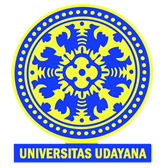 PEMODELAN DAN SIMULASI
I Dewa Made Bayu Atmaja Darmawan,S.Kom.M.Cs.
PS. Teknik Informatika, Universitas Udayana
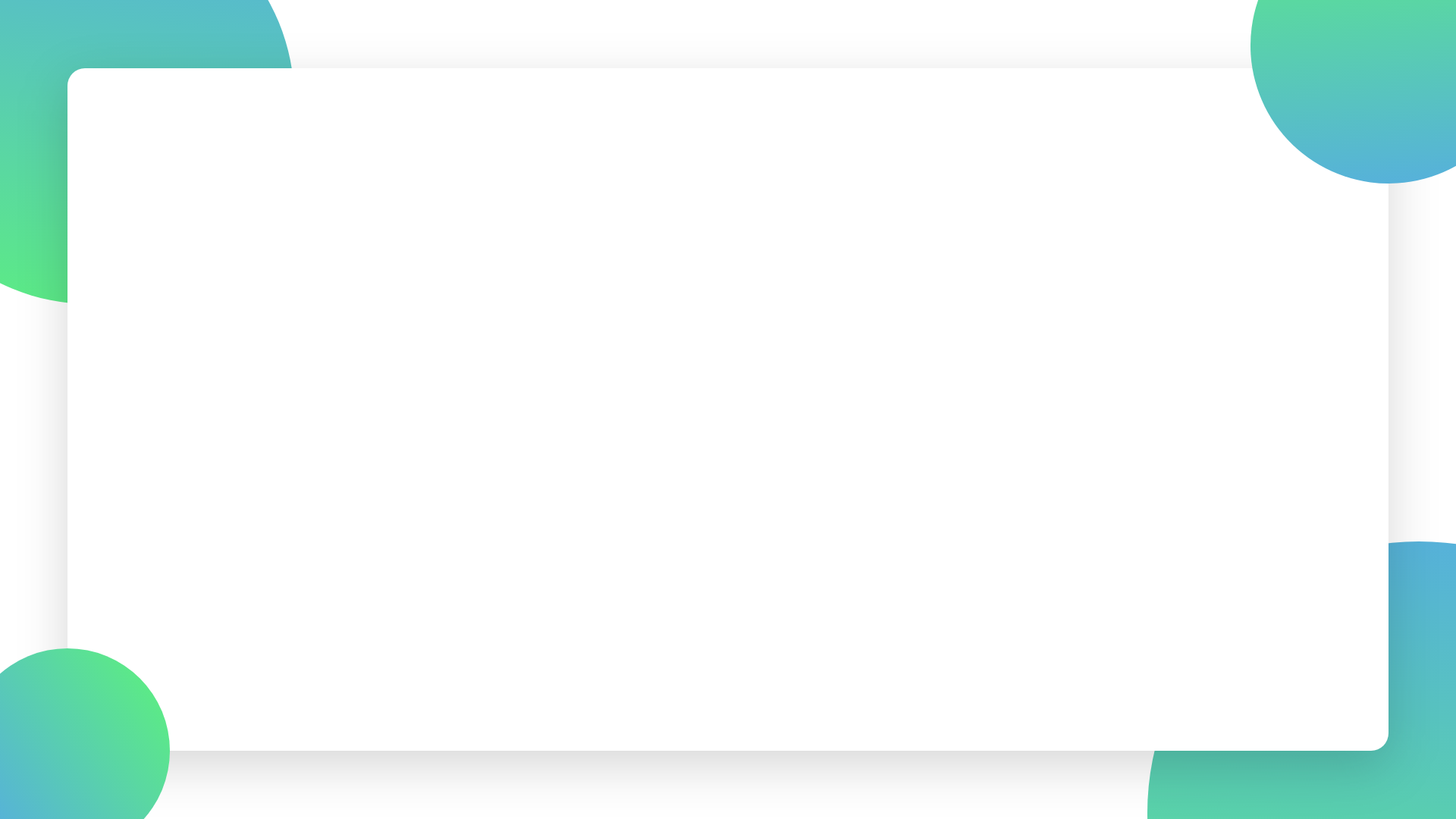 INTRODUCTION
Dalam bab ini kita akan membahas pemilihan dan perbandingan skenario alternatif dalam eksperimen. Ini melibatkan pencarian solusi untuk masalah dunia nyata yang ditangani oleh studi simulasi. Ini mungkin berarti menemukan skenario terbaik atau hanya satu yang memuaskan kebutuhan klien. Dalam beberapa kesempatan, itu mungkin tidak lebih dari mengembangkan pemahaman yang lebih baik tentang sistem yang sebenarnya.
	Tujuan bab ini adalah untuk membahas prosedur untuk mencari ruang solusi dan sarana di mana skenario alternatif dapat dibandingkan. Bab ini dimulai dengan menggambarkan sifat percobaan simulasi. Ini dijelaskan dalam hal cara simulasi dijalankan dan sarana yang digunakan skenario untuk eksperimen diidentifikasikan.
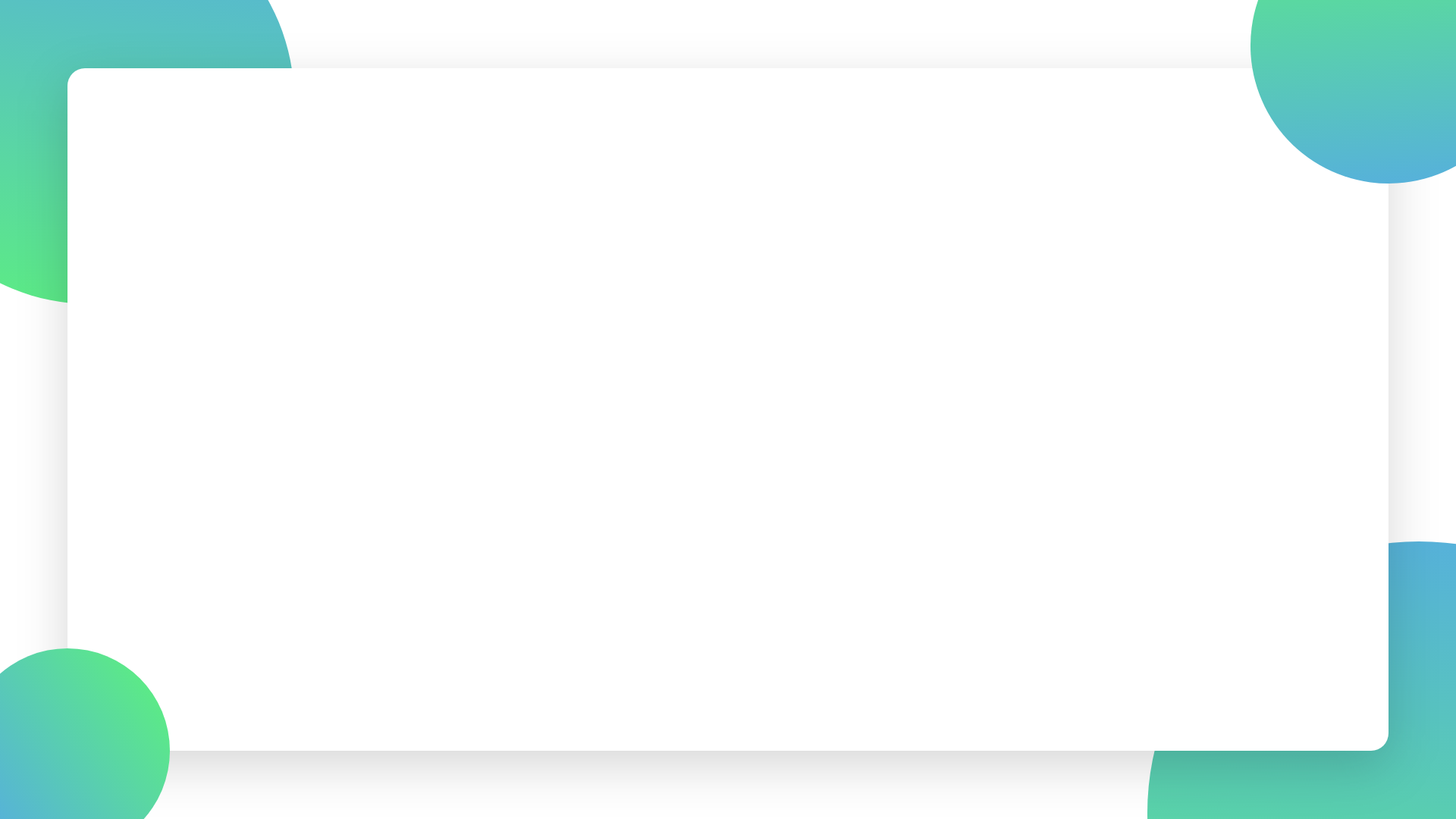 SIFAT PERCOBAAN SIMULASI
Percobaan simulasi dapat mengambil berbagai bentuk. Disini terdiri dari dua yaitu :
Interactive and batch experimentation
Comparing alternatives and search experimentation
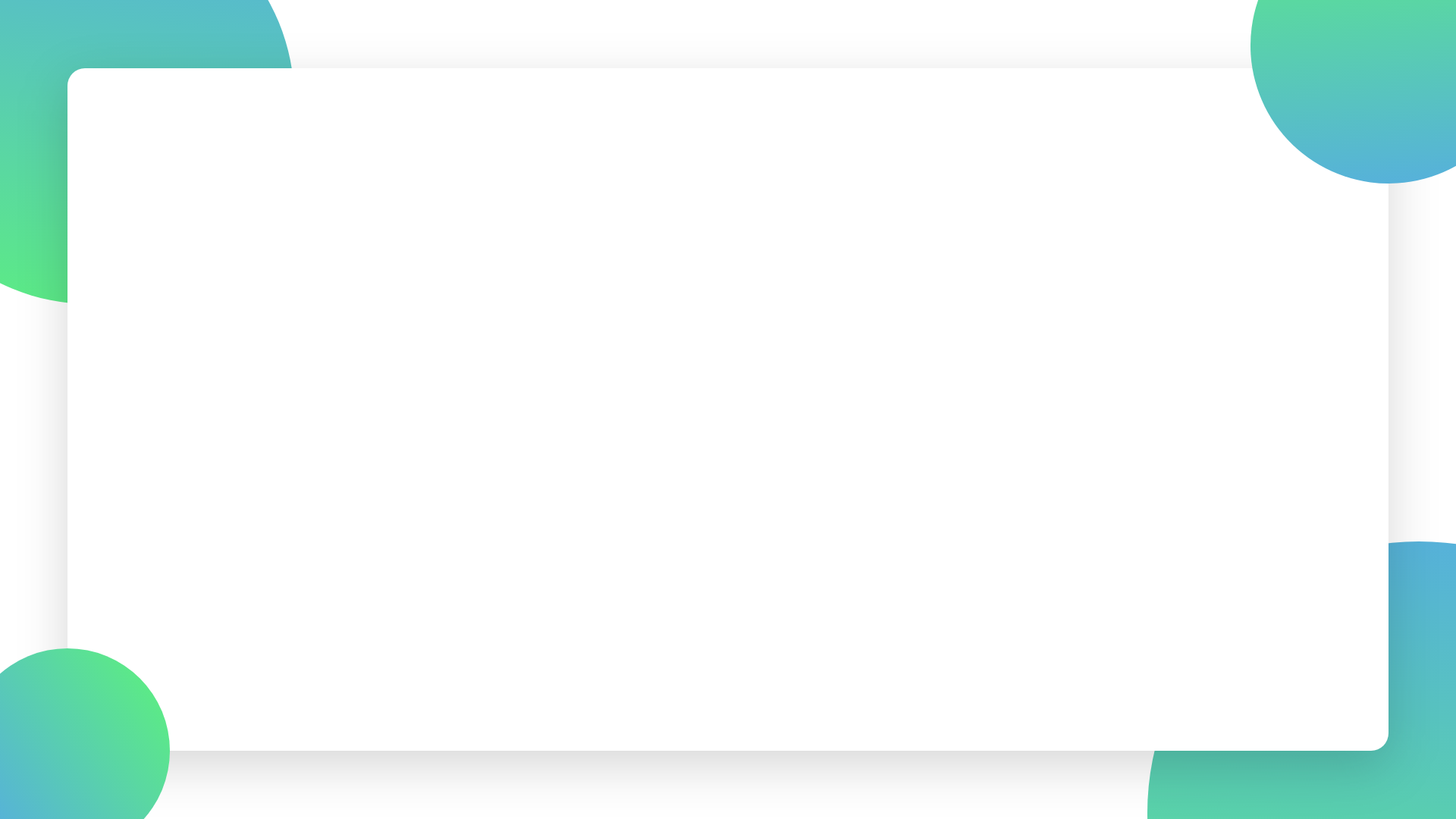 INTERACTIVE AND BATCH EXPERIMENTATION
Eksperimen interaktif melibatkan mengamati simulasi menjalankan dan membuat model perubahan untuk melihat efeknya
Misalnya, ketika mengamati simulasi, pengguna model mungkin melihat hambatan (bottleneck) di satu bidang model. 
Tujuannya adalah untuk mengembangkan pemahaman tentang model (dan di sana oleh sistem nyata), area masalah utama dan mengidentifikasi solusi potensial. 
Pendekatan semacam itu sangat berguna untuk memfasilitasi pengambilan keputusan bedasarkan kelompok. eksperimen berguna untuk mendapatkan pemahaman dan untuk mengidentifikasi peningkatan potensial, tetapi ini harus selalu diuji dengan eksperimen yang lebih menyeluruh (batch), untuk mendapatkan hasil yang memiliki signifikansi statistik.
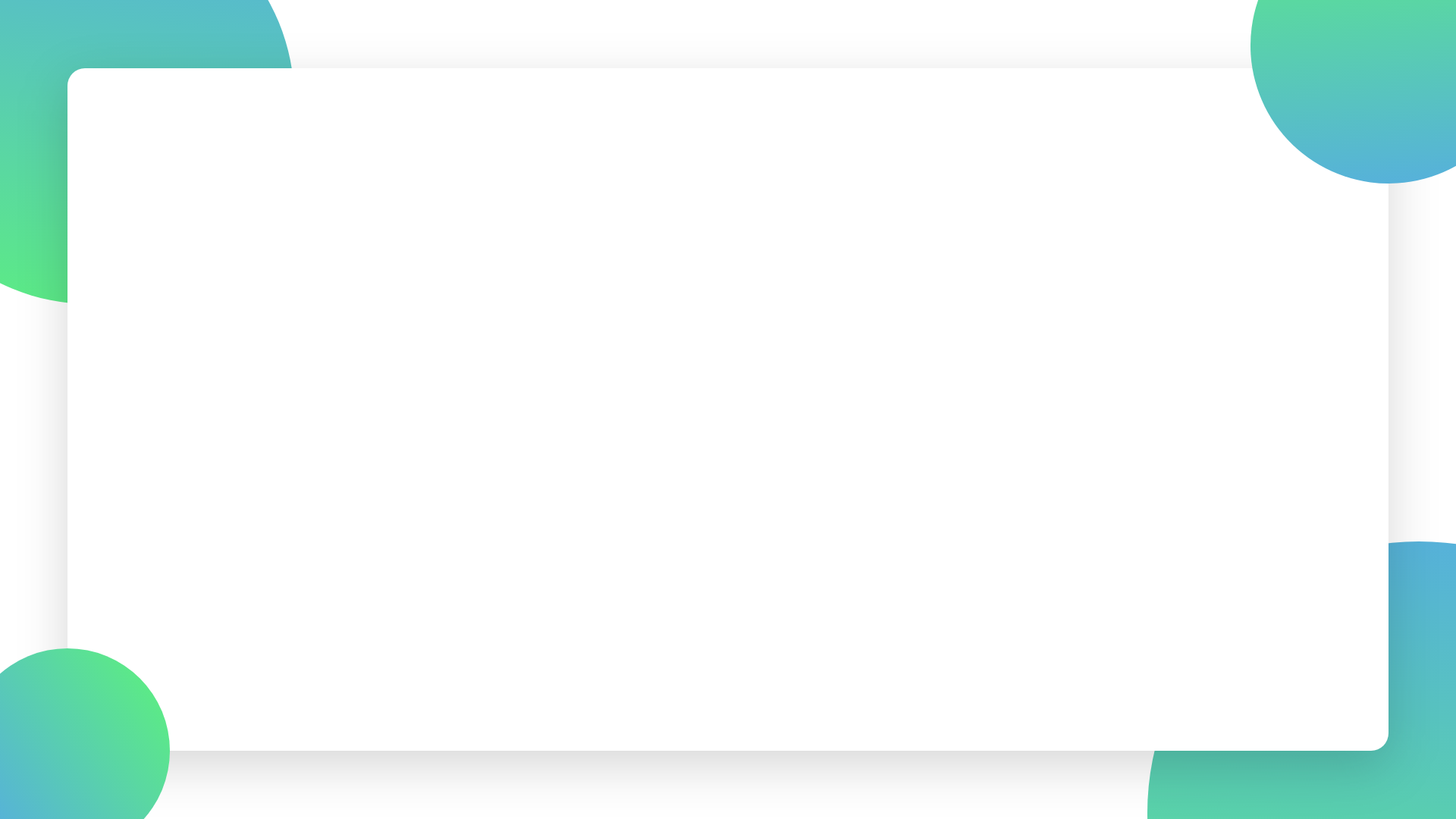 INTERACTIVE AND BATCH EXPERIMENTATION (Cont.)
Eksperimen batch dilakukan dengan menetapkan faktor-faktor eksperimental dan membiarkan model berjalan untuk run-length yang telah ditentukan (atau ke peristiwa spesifik) dan untuk sejumlah replikasi.
Ini tidak memerlukan interaksi dari pengguna model dan sehingga tampilan biasanya dimatikan. Ini juga meningkatkan kecepatan run-model. 
Tujuannya adalah untuk menjalankan simulasi untuk waktu yang cukup untuk mendapatkan hasil yang signifikan secara statistic
Perangkat lunak simulasi memiliki fasilitas otomatis untuk melakukan eksperimen batch.
Perangkat lunak juga harus menyediakan fasilitas untuk menyimpan hasil dari setiap proses, dan mungkin status model pada akhir proses, sehingga analisis lebih lanjut dapat dilakukan.
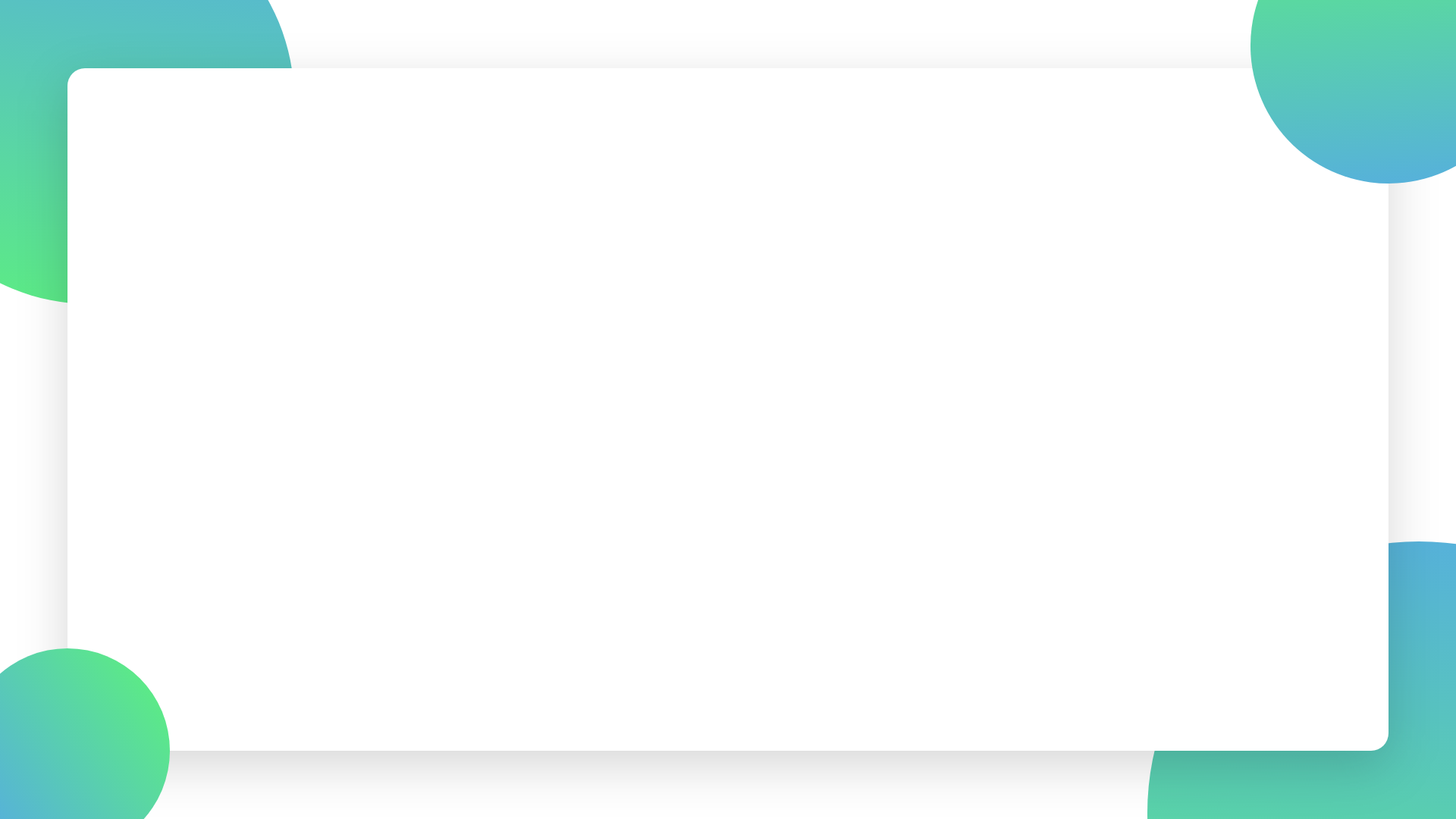 COMPARING ALTERNATIVES AND SEARCH EXPERIMENTATION
Ketika membandingkan alternatif (Comparing alternatives) terdapat scenario yang tebatas untuk dibandingkan(misalnya terdapat 3 alternatif pabrik). 
Sedangkan pada eksperimen pencarian (search experimentation) tidak terdapat scenario yang telah ditentukan sebelumnya. 
Sebagai gantinya,  terdapat satu atau lebih factor-faktor yang mempengaruhi ekperimen secara bervariasi hingga tercapai sebuah target atau level optimalnya. 
Oleh karena itu, dalam melakukan percobaan simulasi kita haruslah mempertimbangkan segala kemungkinan yang terjadi.
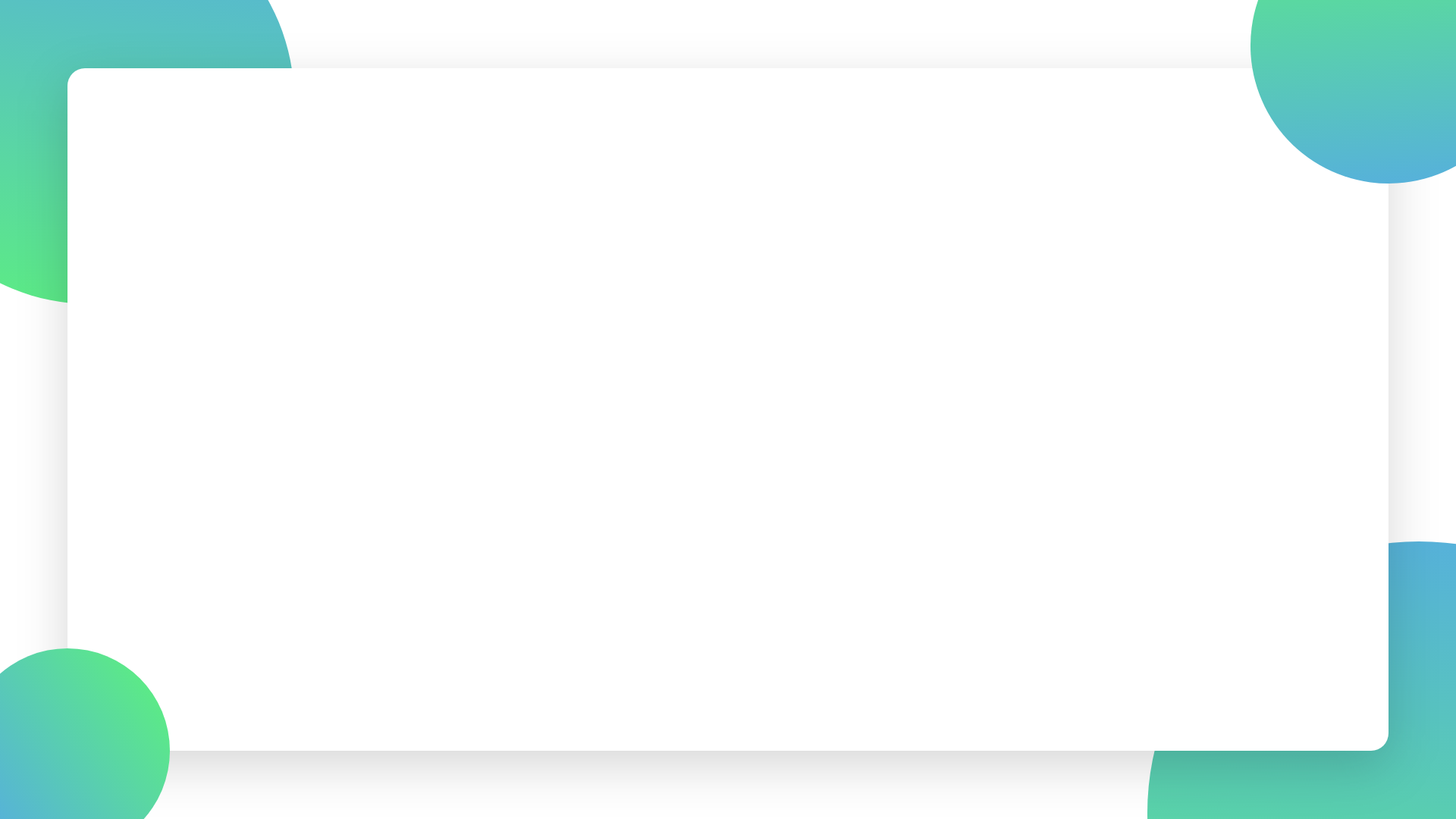 PERKIRAAN TITIK
Jika suatu simulasi dapat dijalankan untuk waktu yang tidak pasti, maka akan mungkin untuk mendapatkan nilai rata-rata yang tepat untuk setiap respons. Karena ini tidak mungkin, kita harus bergantung pada operasi simulasi yang memberikan contoh hasil.
Karena eksperimen simulasi hanya menyediakan contoh data keluaran, penting bahwa interval kepercayaan untuk setiap mean dilaporkan.
Interval kepercayaan memberikan informasi tentang kisaran di mana mean populasi (diperoleh dari lintasan tak terbatas) diperkirakan akan berbohong. Oleh karena itu, metode utama untuk melaporkan mean dalam studi simulasi.
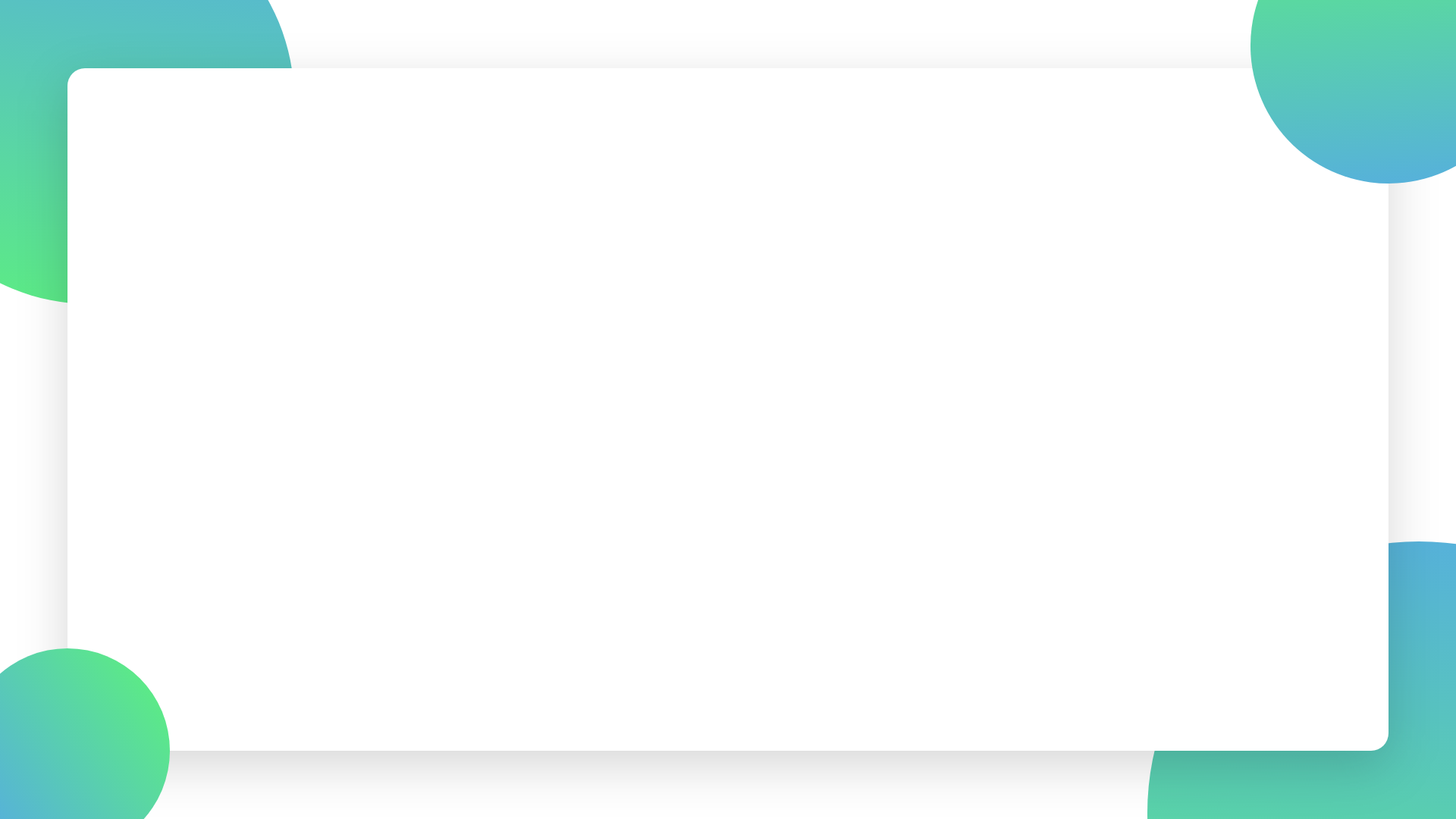 PERKIRAAN TITIK (Cont.)
Karena satu lompatan panjang memiliki sejumlah keunggulan dibanding melakukan beberapa kali ulangan, terutama penghematan waktu. Maka sangat berguna jika dapat membangun interval kepercayaan untuk data output atau data yang keluar. Sejumlah metode telah diusulkan untuk mencapai ini:
Batch means method 
Overlapping batch means method 
Regenerative method
Standardized time-series method 
Spectral estimation method 
Autoregressive method
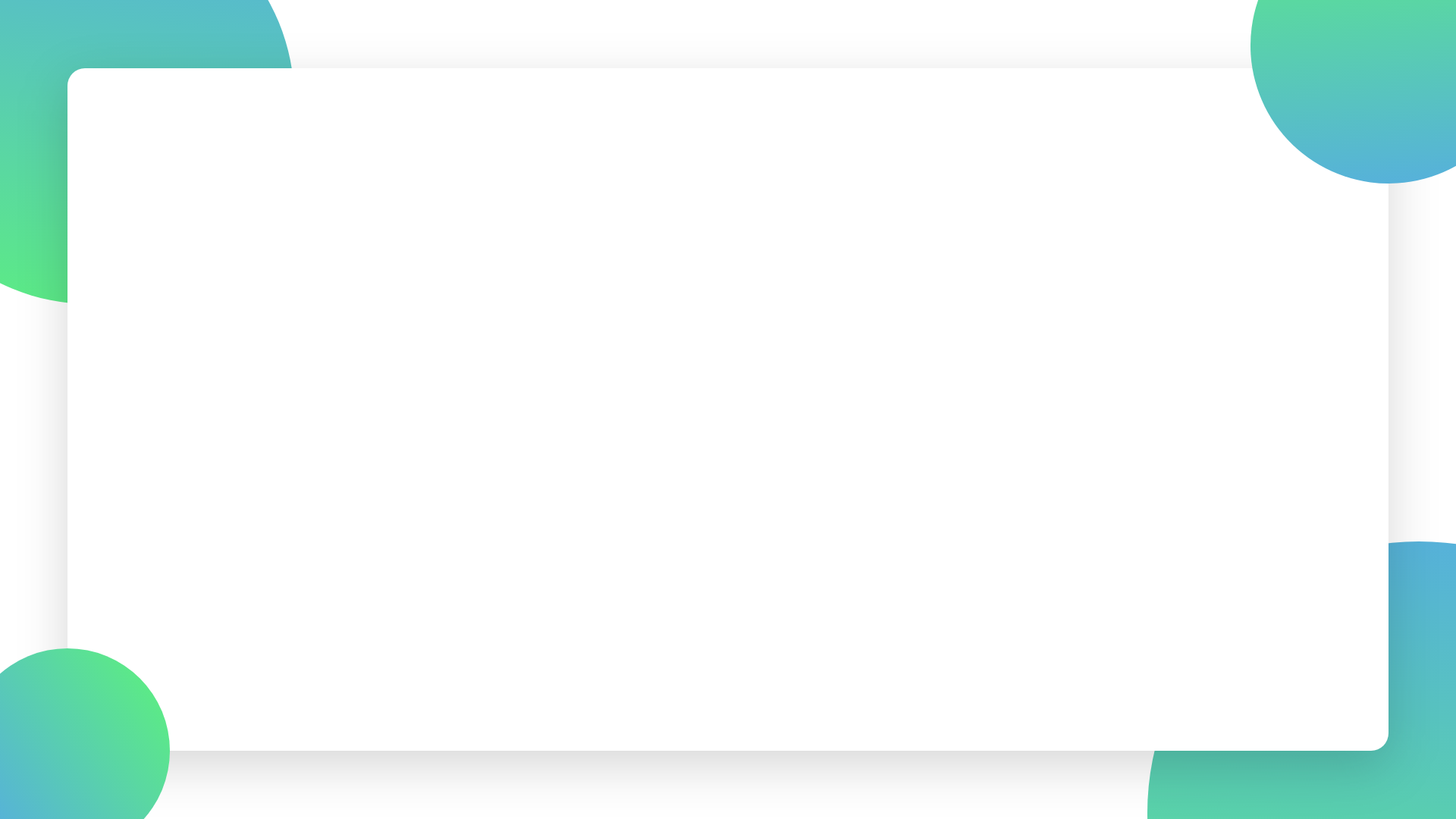 Batch Means Method
Metode Batch Mean untuk membangun interval kepercayaan dari satu run Dalam metode Batch Mean time-series dari data output (Y1, Y2, ..., Yn) dibagi menjadi k batch dengan panjang b, sehingga mean dari setiap batch dihitung sebagai berikut:
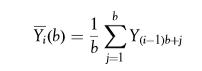 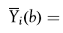 Dimana
panjang b dari Batch Mean
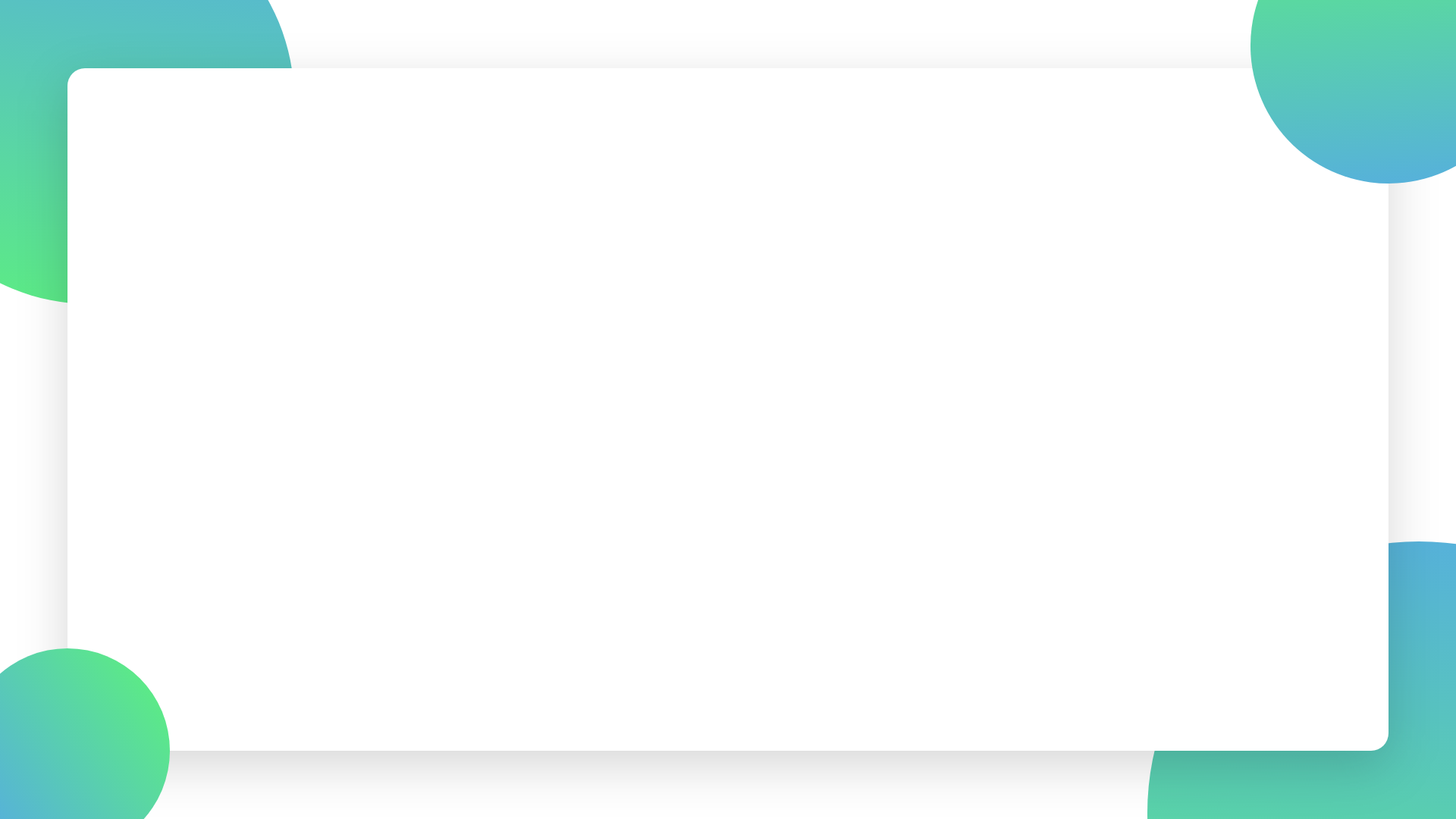 ESTIMASI MEDIAN DAN KUANTIL
Ukuran lain dari kinerja rata-rata adalah median. Median 0,5 kuantil, dan kuartil atas dan bawah itu 0,25 dan 0,75 kuantil masing-masing.
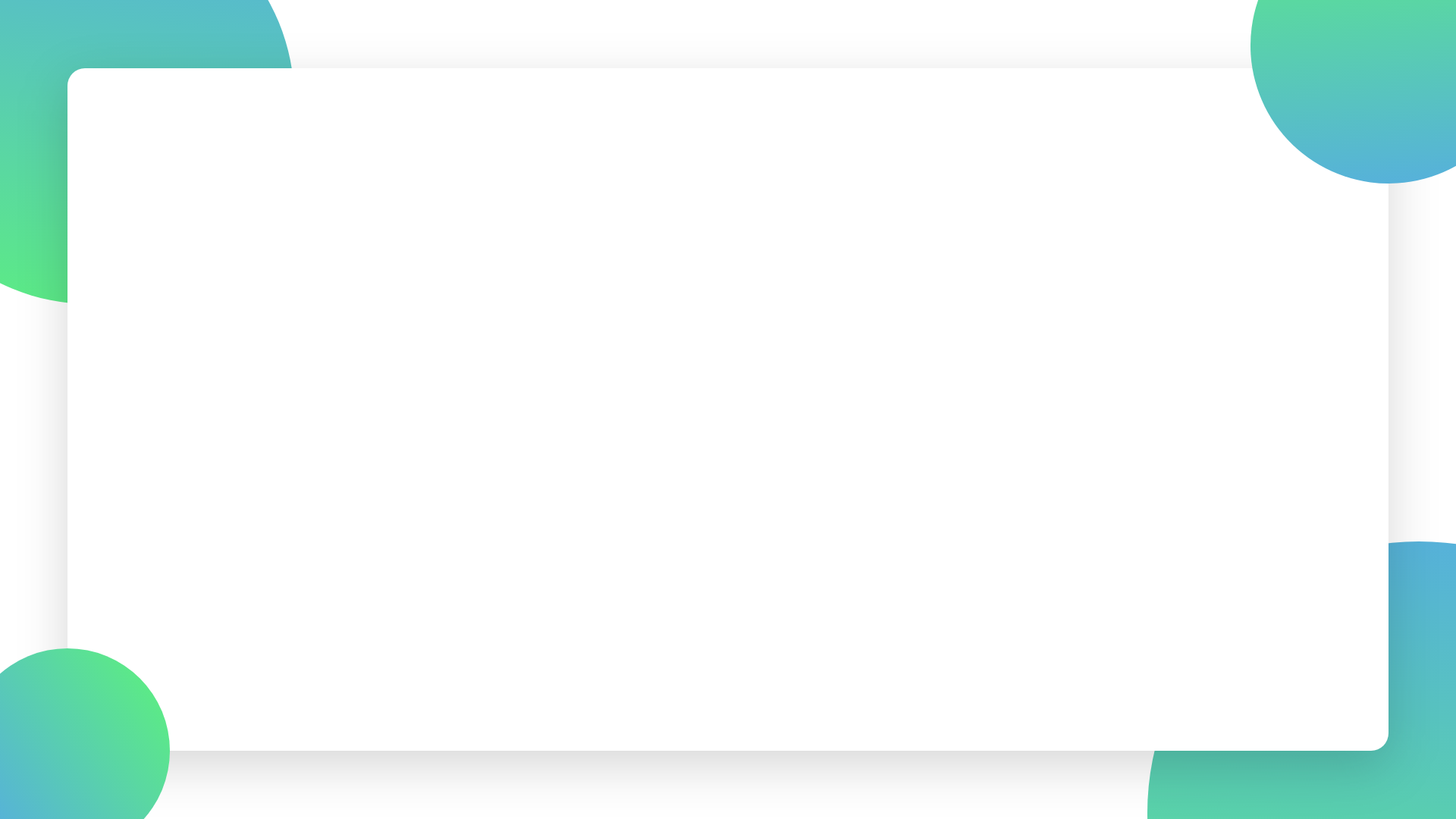 UKURAN VARIABILITAS
Ukuran  variabilitas adalah suatu ukuran yang menyatakan seberapa besar nilai – nilai data berbeda atau bervariasi dengan nilai ukuran pusatnya atau seberapa besar penyimpangan nilai – nilai data dengan nilai pusatnya
Misalnya, dua histogram pada Gambar 10.3. Keduanya memiliki mean yang sama , tetapi variabilitasnya jauh lebih besar dalam histogram kedua. Di sebagian besar sistem operasi, tingkat variabilitas yang lebih rendah lebih disukai karena lebih mudah mencocokkan sumber daya dengan tingkat permintaan.
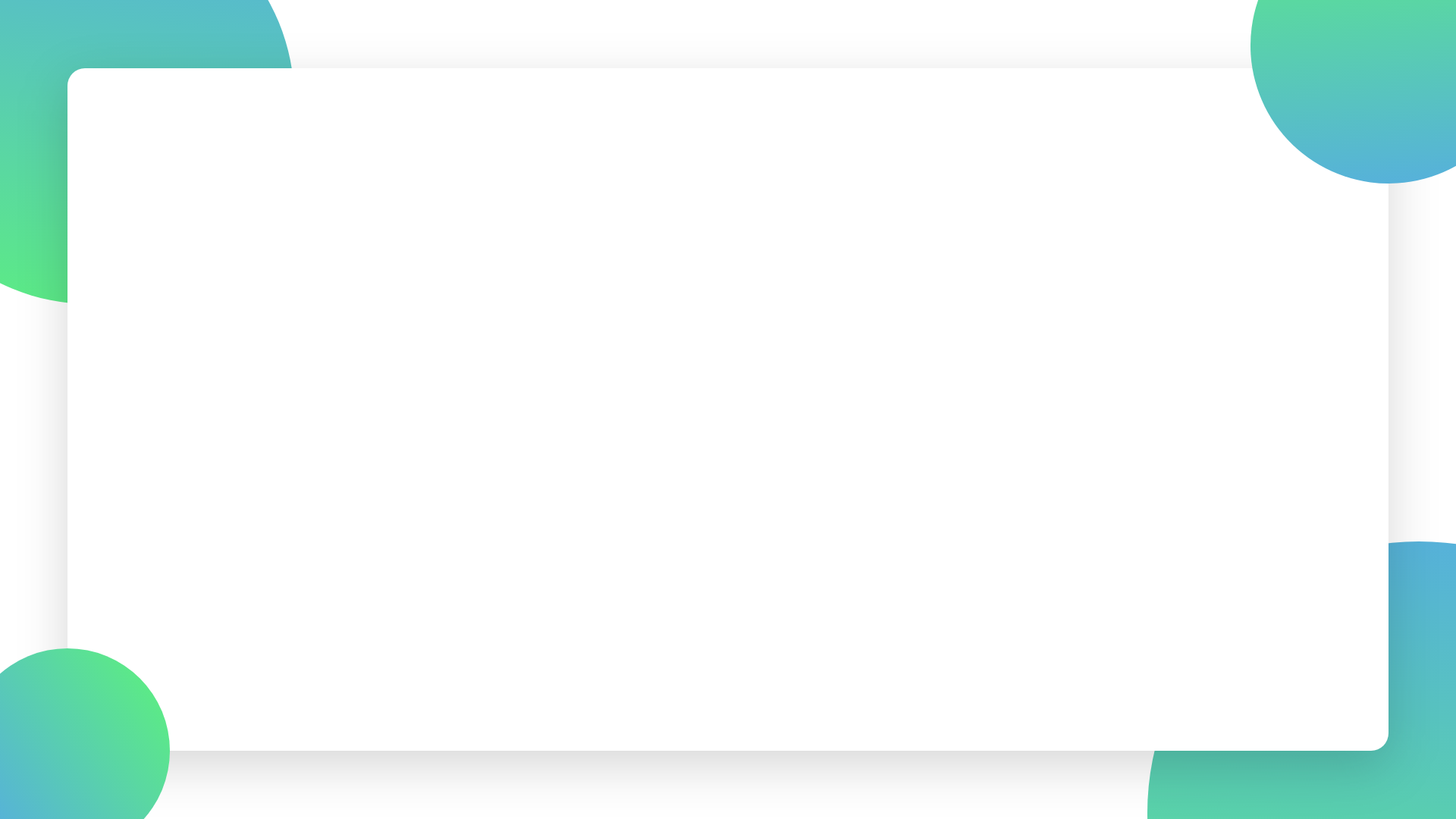 UKURAN VARIABILITAS (Cont.)
Selain membuat histogram dari data output, pengukuran variabilitas yang berguna adalah minimum, maksimum dan standar deviasi
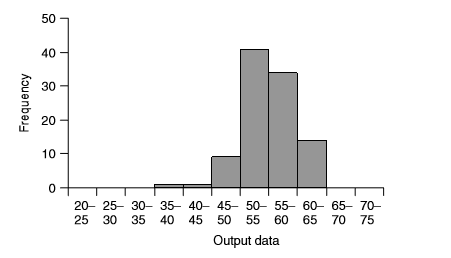 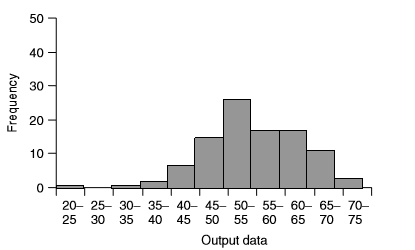 10.3 Histograms with the Same Mean, but Different Levels of Variability.
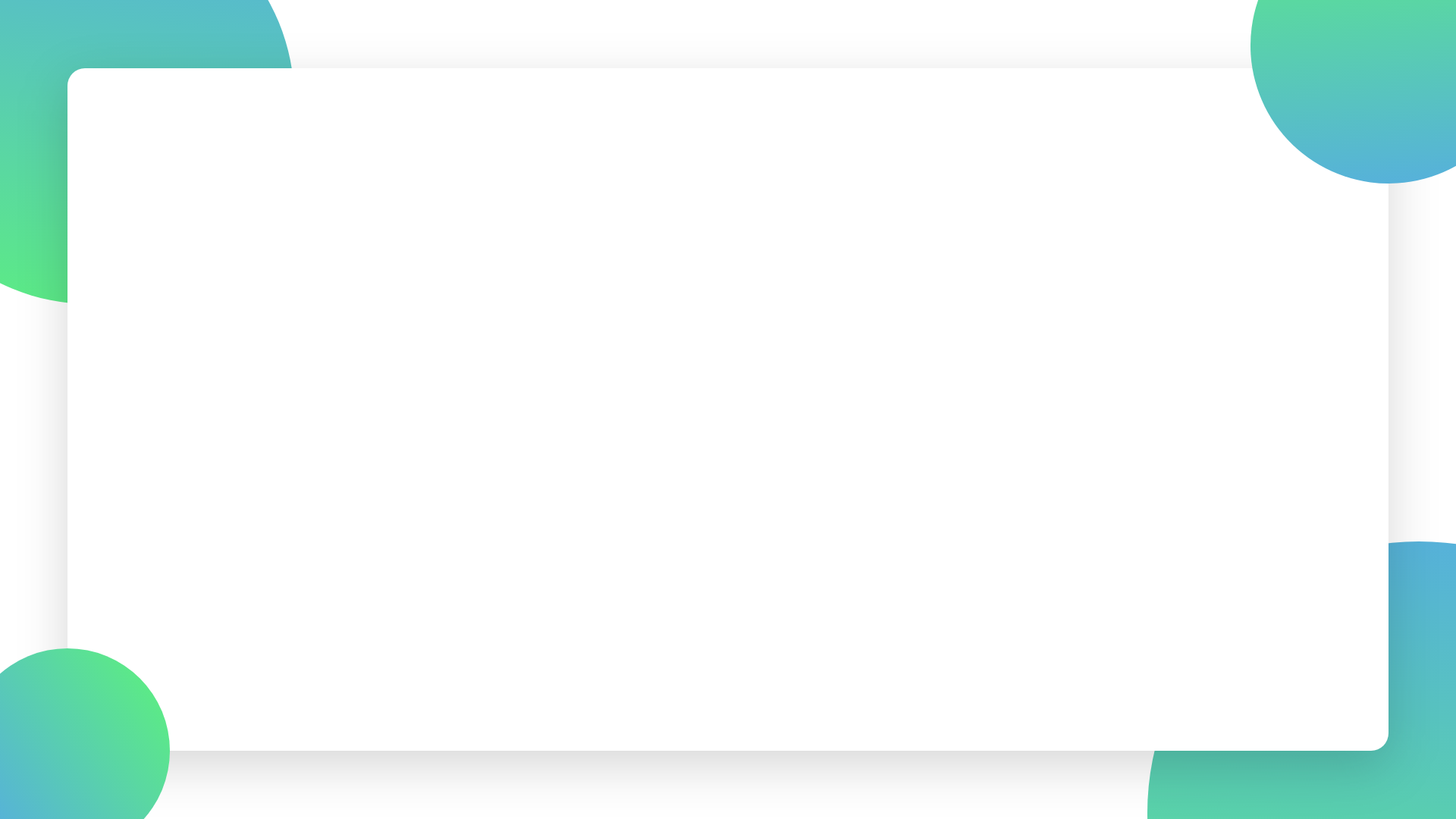 MEMBANDINGKAN ALTERNATIF
Ketika membandingkan skenario alternatif, pengguna model harus dapat menentukan apakah satu alternatif lebih baik daripada yang lain. 
Ini bukan sekadar membandingkan nilai rata-rata dari respons kunci untuk melihat mana yang terbaik. Ambil, misalnya, kasus di mana dua skenario (A dan B) sedang dibandingkan, respon kuncinya adalah throughput (keluaran) harian
Skenario A memberikan hasil rata-rata 1050 unit per hari, sementara hasil untuk skenario B adalah 1080. Apakah ini berarti bahwa skenario B lebih baik daripada skenario A?
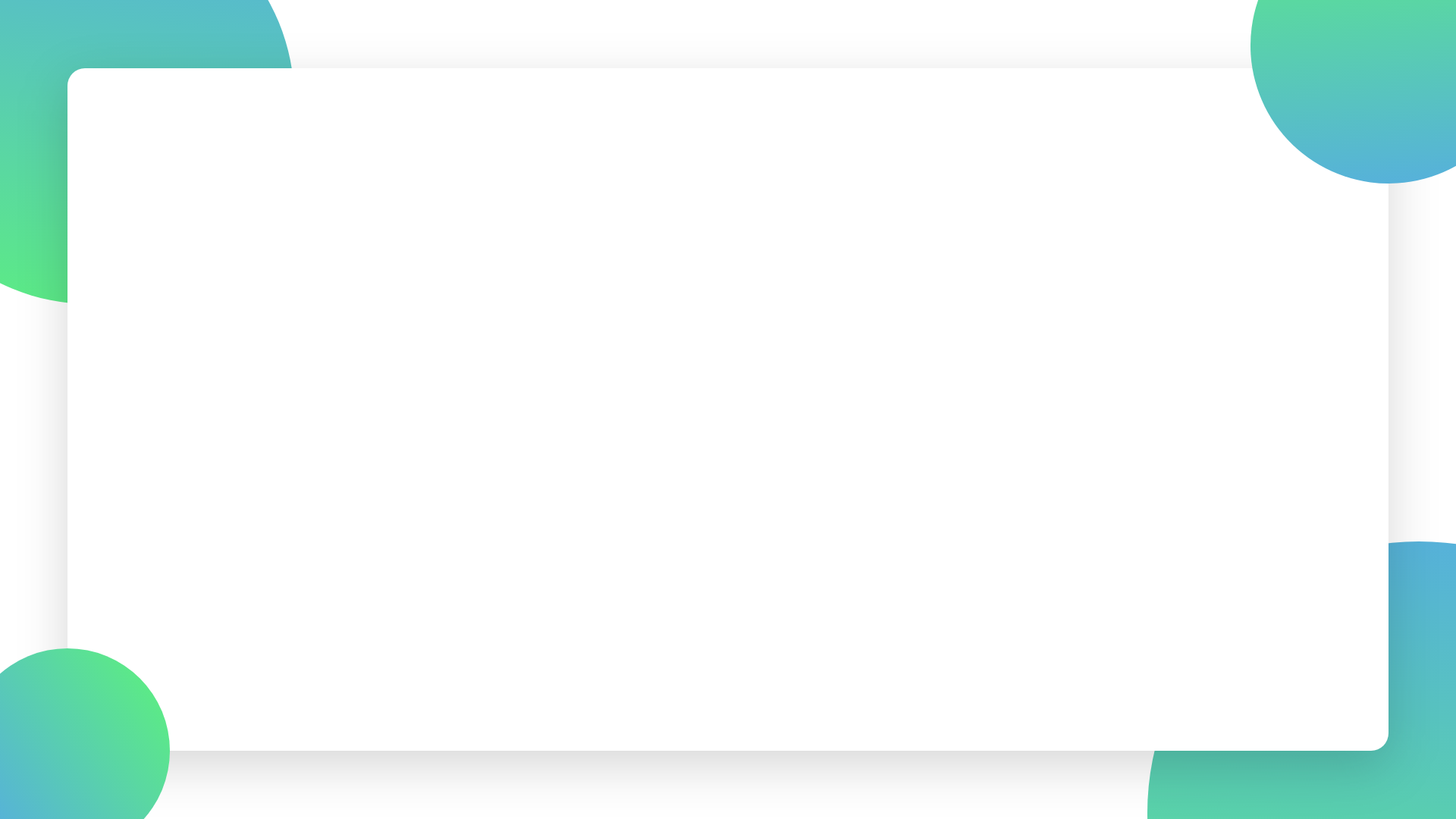 MEMBANDINGKAN ALTERNATIF (Cont.)
Dengan asumsi tujuannya adalah untuk meningkatkan throughput, maka awalnya akan muncul bahwa jawabannya ada pada afirmatif. Namun, terlepas dari perbedaan dalam sarana, dua faktor lain perlu dipertimbangkan yaitu :
Apa deviasi standar dari throughput harian rata-rata untuk dua scenario ?
Berapa banyak ulangan (atau batch) yang digunakan untuk menghasilkan hasil ?
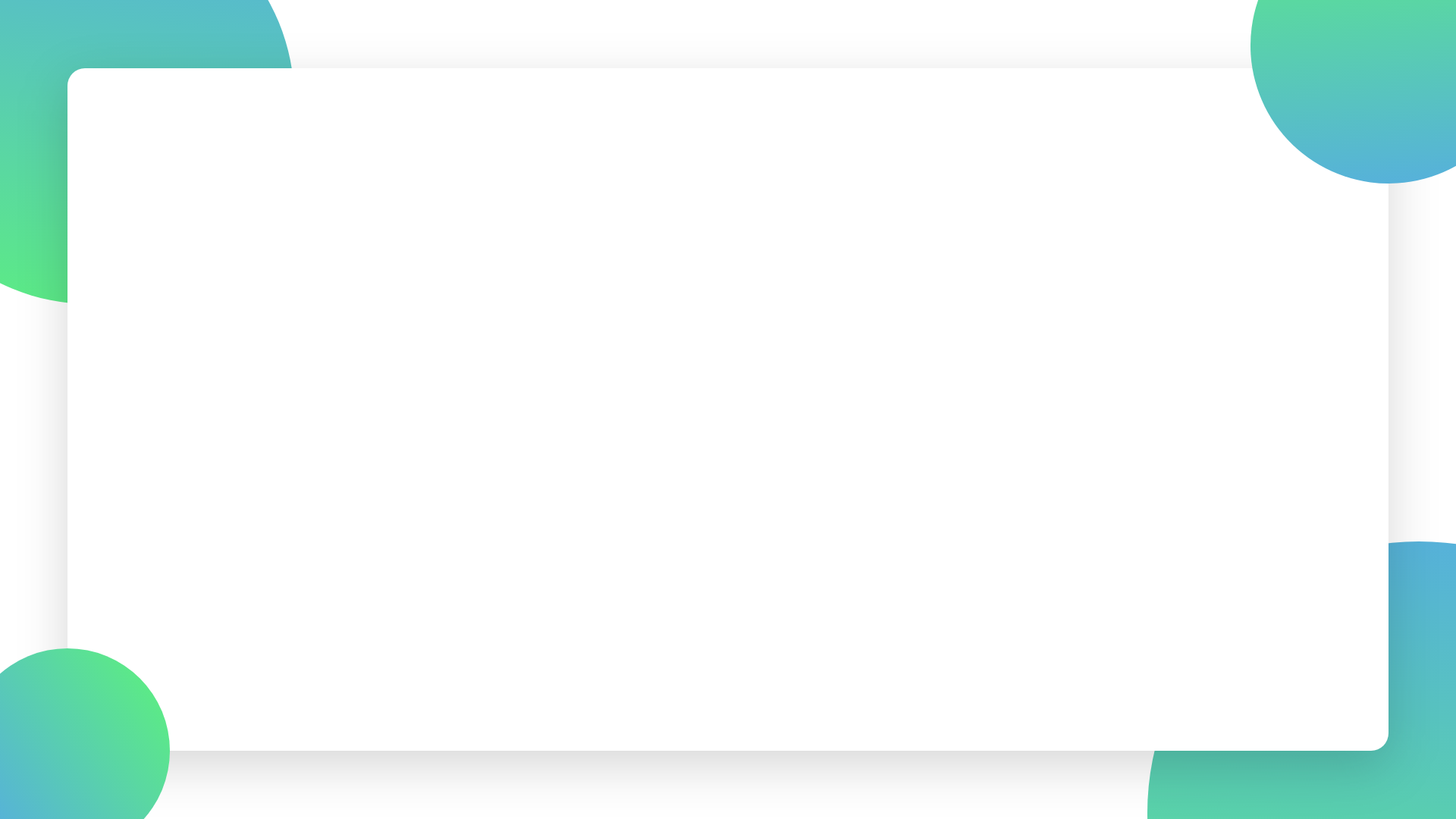 PERBANDINGAN DUA SKENARIO
Interval kepercayaan yang dihasilkan dapat menyebabkan salah satu dari tiga hasil seperti dibawah ini :
Hasil (a): interval kepercayaan sepenuhnya di sebelah kiri nol. Dapat disimpulkan, dengan tingkat kepercayaan tertentu (biasanya 95%), bahwa hasil untuk skenario 1 kurang dari hasil untuk skenario 2.
Hasil (b): interval kepercayaan termasuk nol. Dapat disimpulkan, dengan tingkat kepercayaan tertentu (normalnya 95%), bahwa hasil untuk skenario 1 tidak berbeda secara signifikan dari hasil untuk skenario 2.
Hasil (c): interval keyakinan sepenuhnya di sebelah kanan nol. Dapat disimpulkan, dengan tingkat kepercayaan yang ditentukan (biasanya 95%), bahwa hasil untuk skenario 1 lebih besar daripada hasil untuk skenario 2.
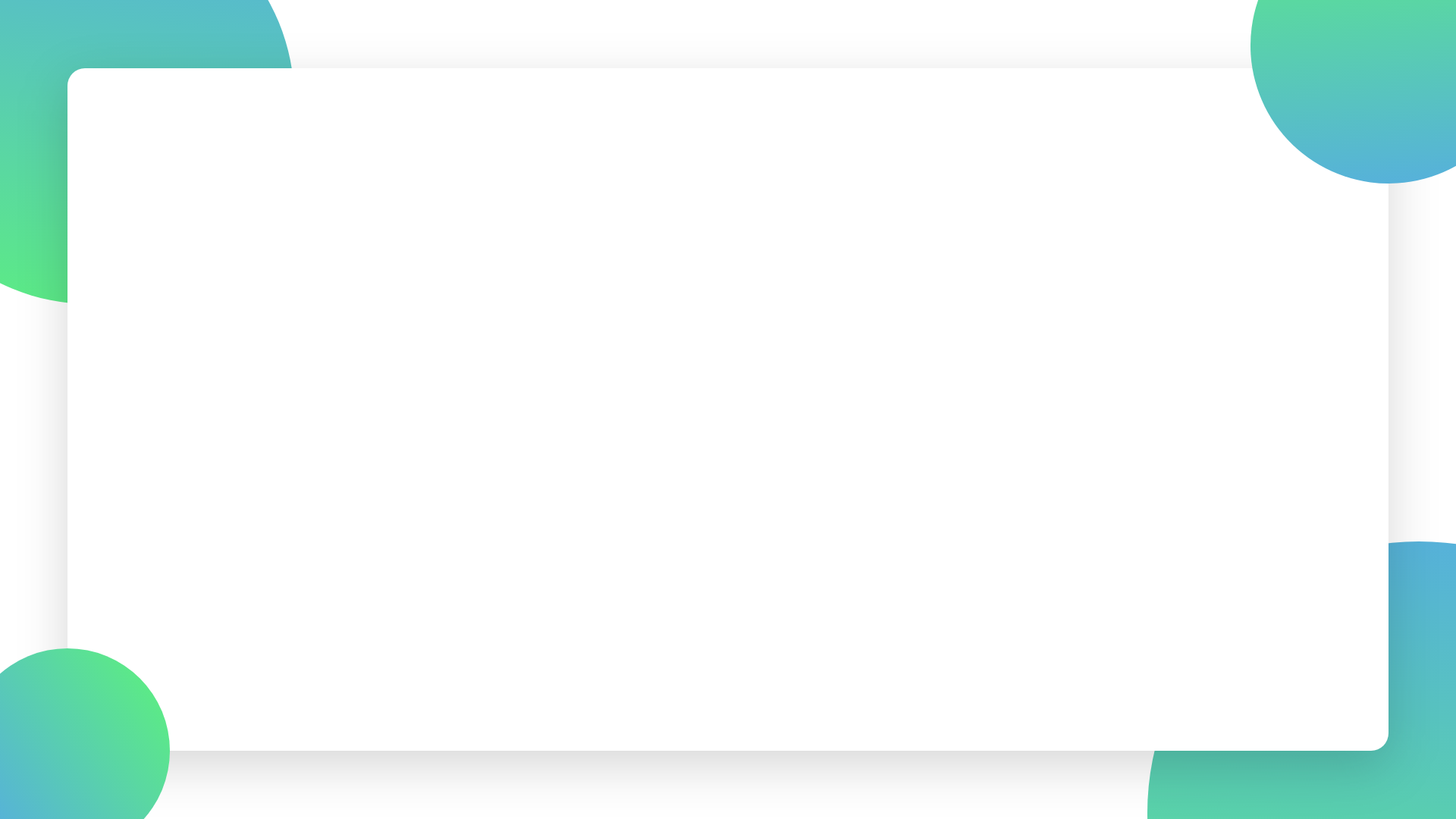 PERBANDINGAN BANYAK SKENARIO
Interval kepercayaan paired-t dapat diperpanjang untuk memungkinkan lebih dari dua skenario untuk dibandingkan sekaligus dengan menggunakan ketidaksetaraan Bonferroni. Ini menyatakan bahwa jika kita ingin membuat pernyataan interval kepercayaan dengan tingkat signifikansi α secara keseluruhan, interval konfidensi individual harus dibentuk dengan tingkat signifikansi α / c.
Ini disertai dengan sebuah contoh. Lima skenario telah disusun dengan model meja bantuan pengguna, masing-masing dengan tingkat staf yang berbeda, sebagai berikut:
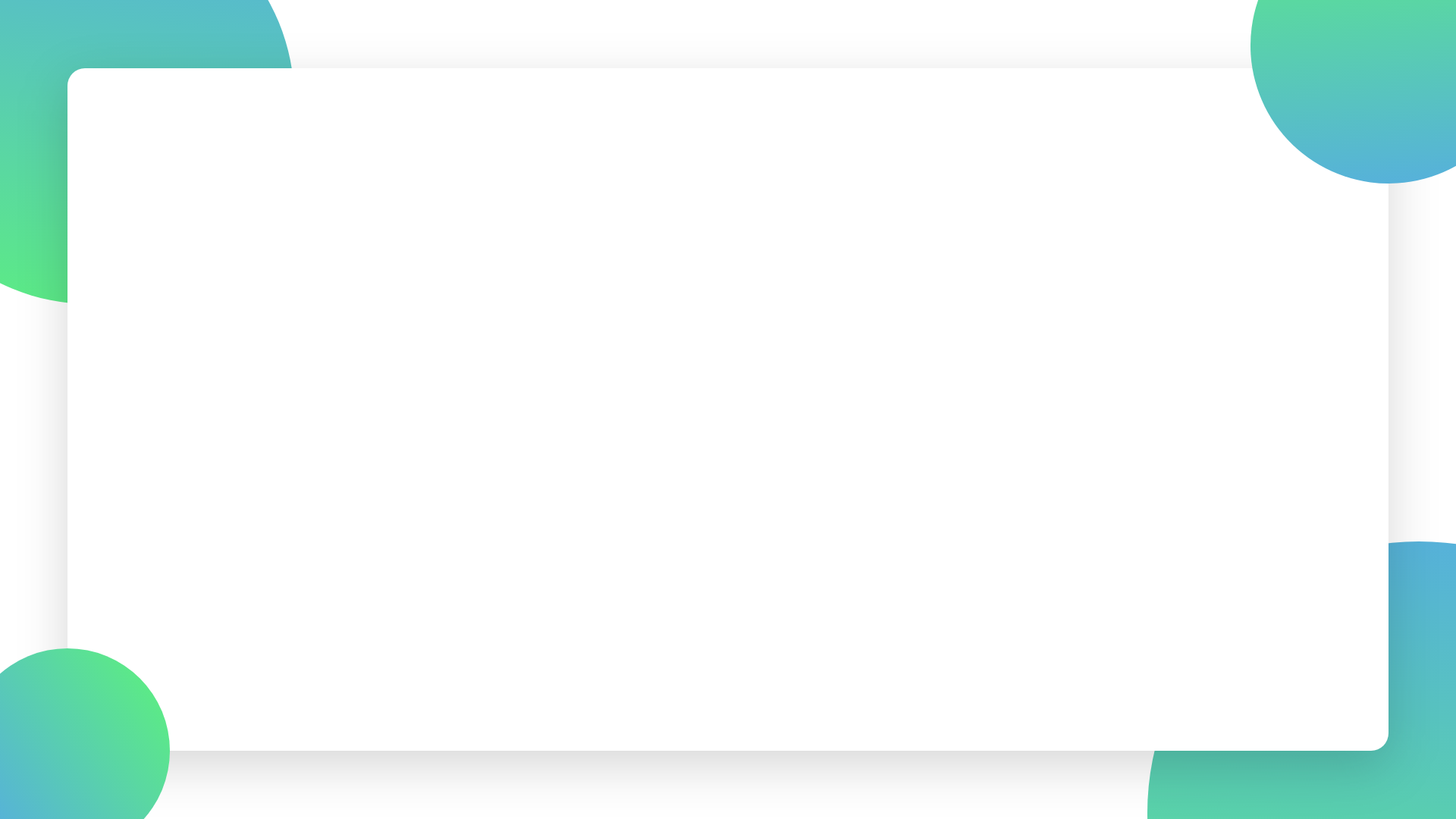 PERBANDINGAN BANYAK SKENARIO
Interval kepercayaan paired-t dapat diperpanjang untuk memungkinkan lebih dari dua skenario untuk dibandingkan sekaligus dengan menggunakan ketidaksetaraan Bonferroni. Ini menyatakan bahwa jika kita ingin membuat pernyataan interval kepercayaan dengan tingkat signifikansi α secara keseluruhan, interval konfidensi individual harus dibentuk dengan tingkat signifikansi α / c.
Ini disertai dengan sebuah contoh. Lima skenario telah disusun dengan model meja bantuan pengguna, masing-masing dengan tingkat staf yang berbeda, sebagai berikut:
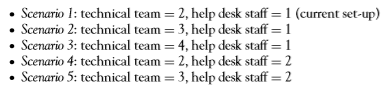 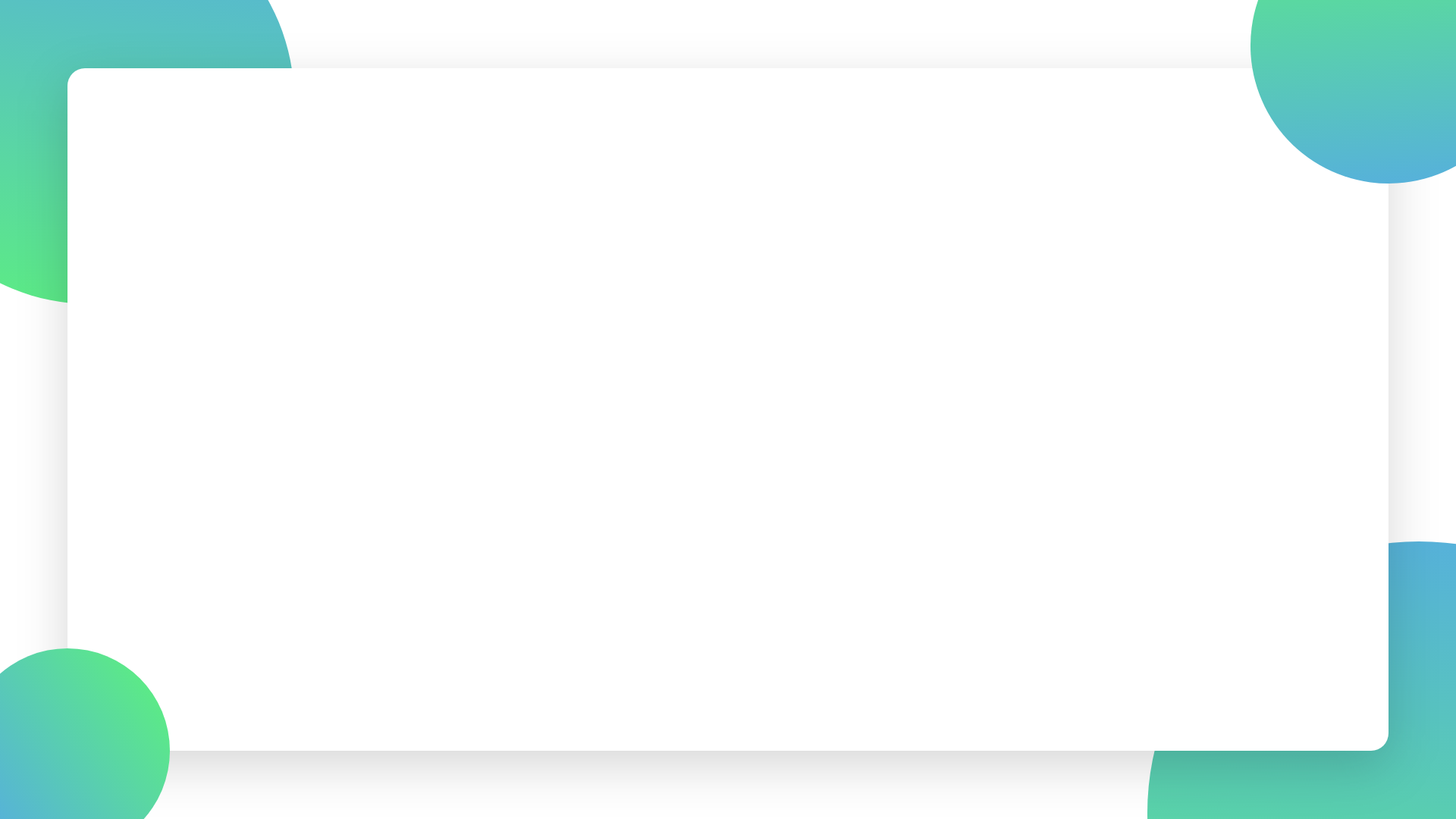 MEMILIH SKENARIO TERBAIK
Pada tingkat yang paling sederhana ini dapat dicapai dengan memeriksa hasil rata-rata untuk setiap skenario. pada gambar tabel di bawah Tentu saja, hanya membandingkan perkiraan titik tidak memperhitungkan standar deviasi dari hasil atau jumlah ulangan yang dilakukan. Oleh karena itu, lebih baik untuk merujuk pada interval kepercayaan.
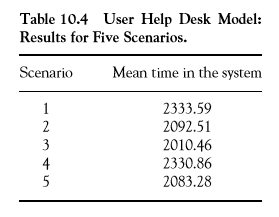 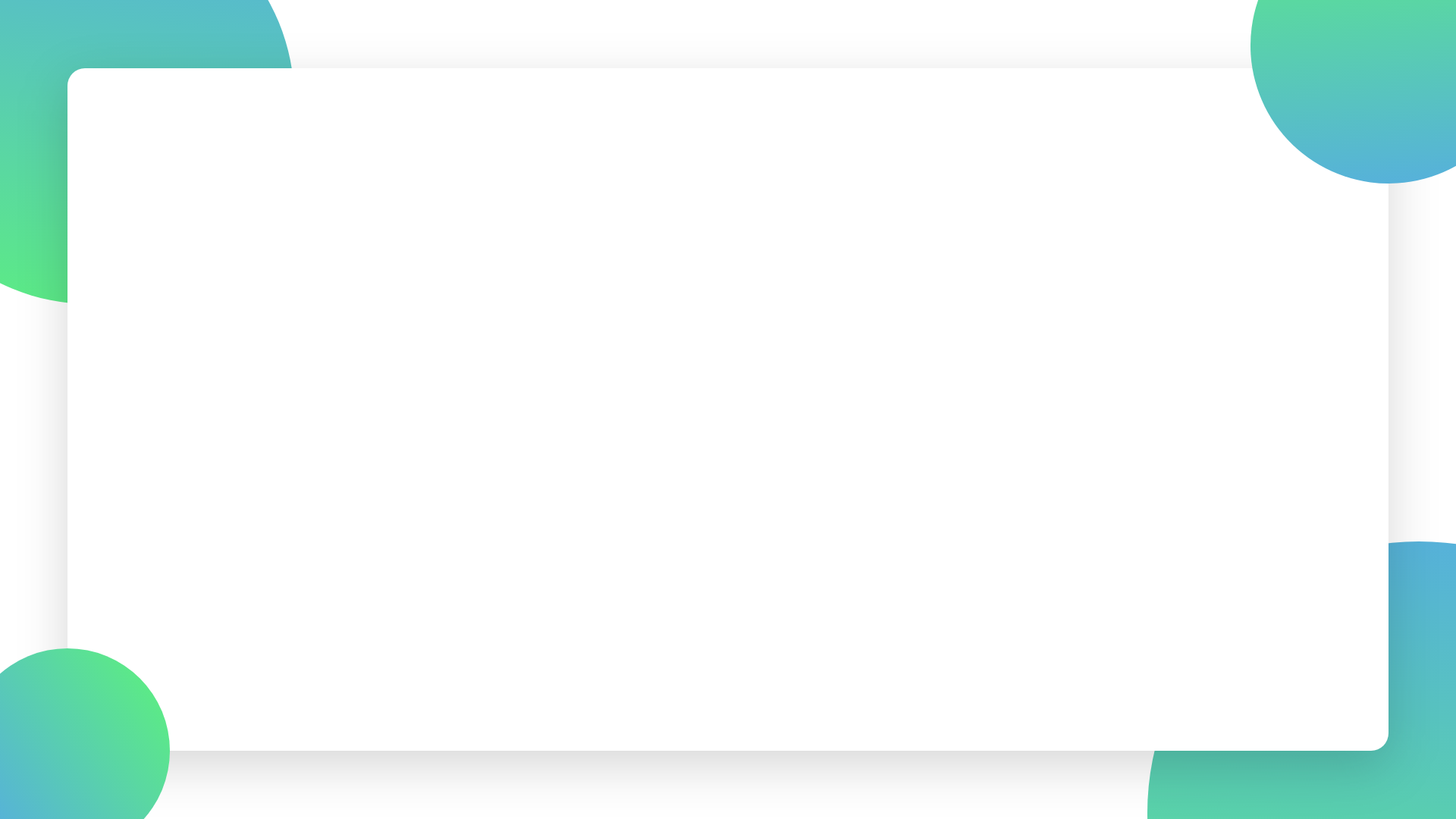 MEMILIH SKENARIO TERBAIK (Cont.)
Dalam model meja bantuan pengguna (User Help Desk model), Tabel 10.4 menunjukkan bahwa skenario 3 memberikan hasil minimum untuk waktu rata-rata dalam sistem, dan ini tampaknya menjadi skenario terbaik. Tentu saja, hanya membandingkan perkiraan titik tidak memperhitungkan standar deviasi dari hasil atau jumlah ulangan yang dilakukan. Oleh karena itu, lebih baik untuk merujuk pada interval kepercayaan.
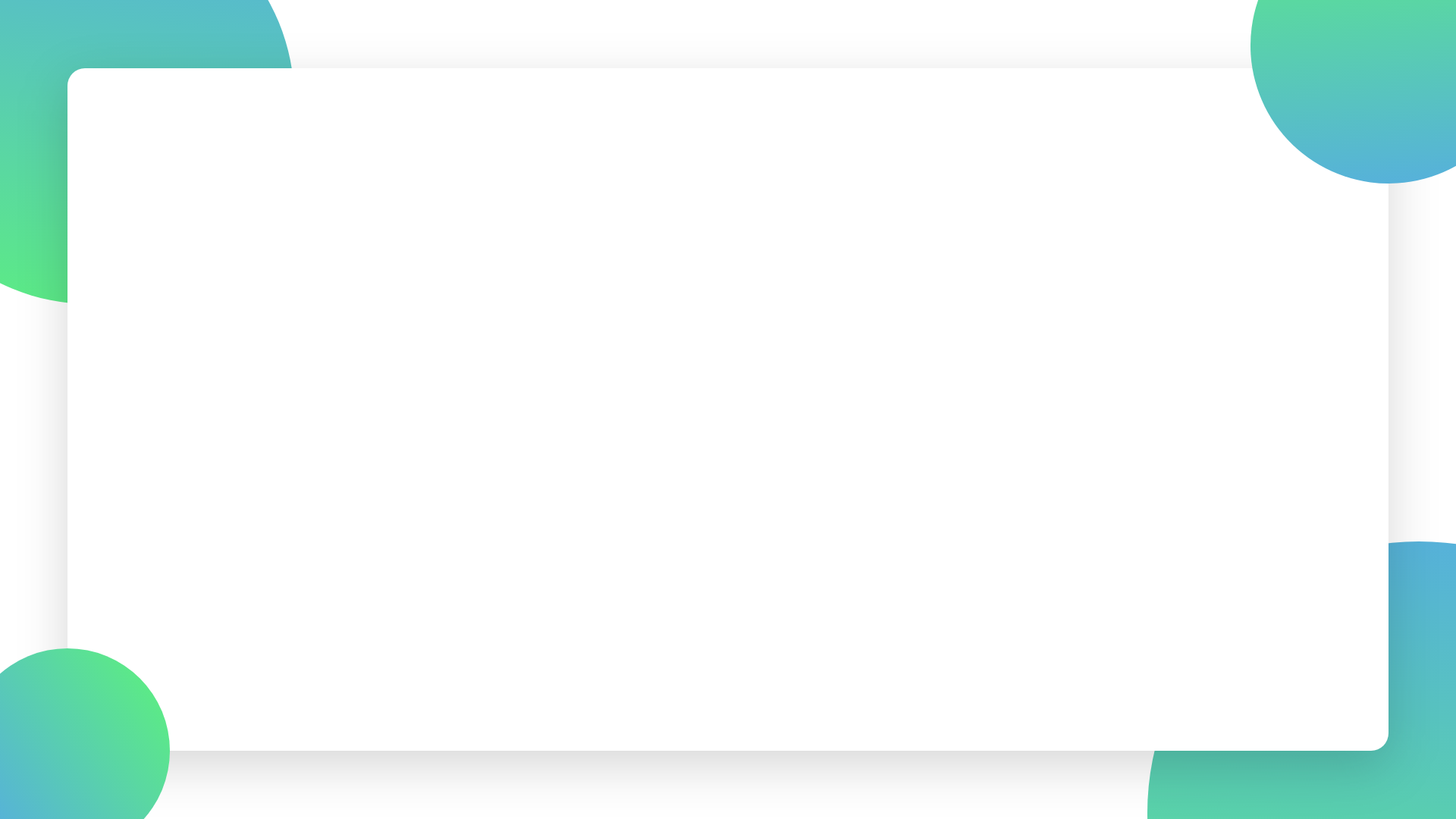 EKSPERIMEN PENCARIAN (SEARCH EXPERIMENTATION)
Karena ada potensi untuk memiliki banyak skenario (kombinasi faktor / level) dalam percobaan pencarian, Akibatnya, metode perlu ditemukan untuk meningkatkan efisiensi proses eksperimen. Secara umum ada tiga pendekatan untuk mencapai ini :
Desain Eksperimental: identifikasi faktor eksperimental yang kemungkinan besar mengarah pada perbaikan yang signifikan, sehingga mengurangi kombinasi faktor / tingkat total yang akan dianalisis
Metamodels: menyetel model ke output simulasi (model model). Karena model yang dipasang berjalan lebih cepat daripada simulasi, banyak faktor / kombinasi tingkat dapat diselidiki
Optimasi: melakukan pencarian yang efisien dari kombinasi faktor / tingkat, mencoba mengidentifikasi kombinasi optimu
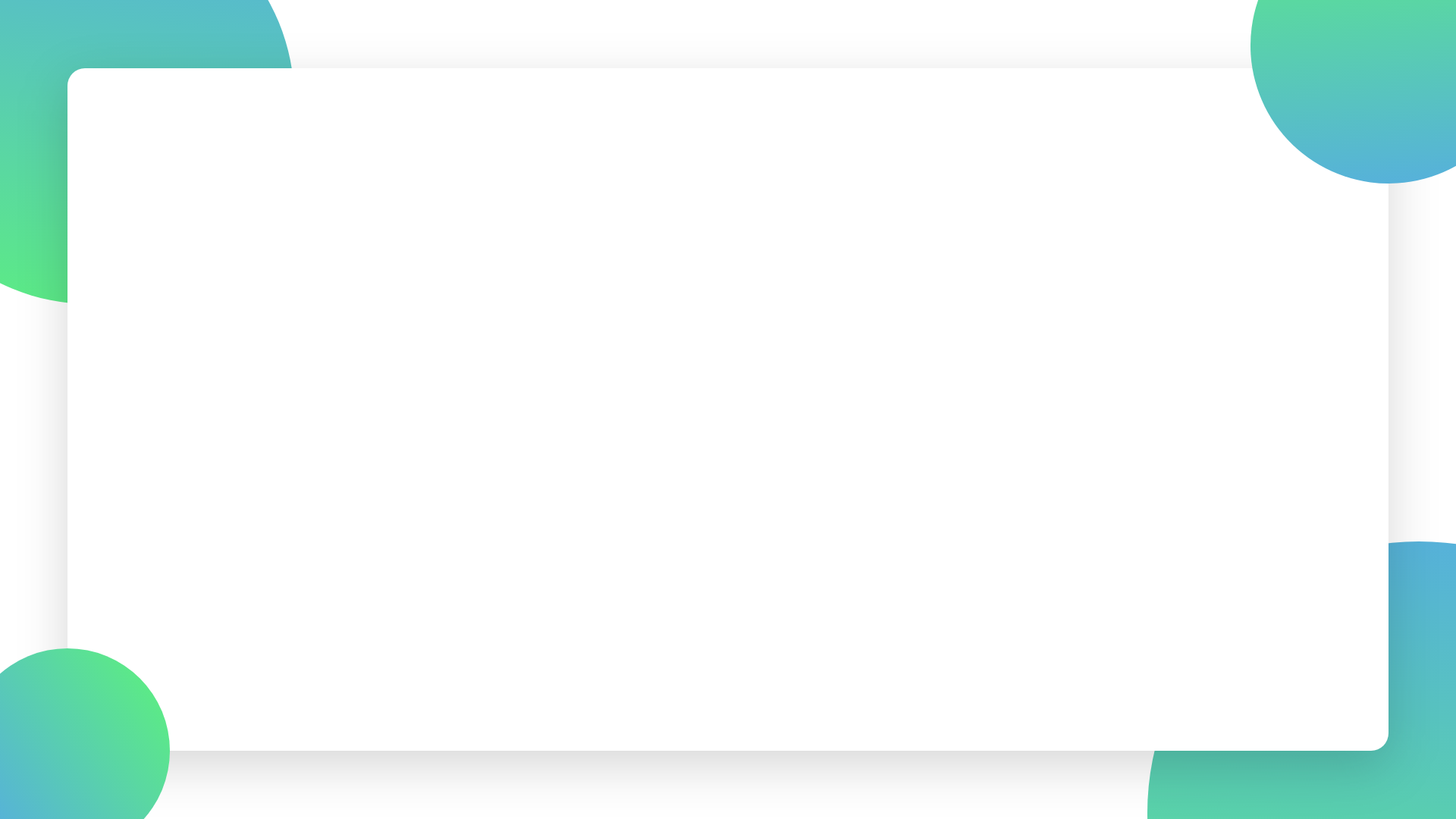 PENDEKATAN INFORMAL UNTUK MENCARI EKSPERIMEN
Beberapa pendekatan informal untuk mencari eksperimen. Ini diklasifikasikan di bawah tiga judul yaitu :
Mengidentifikasi faktor eksperimental yang penting 
Mengembangkan Pemahaman tentang ruang solusi 
Mencari kombinasi faktor / level secara efisien
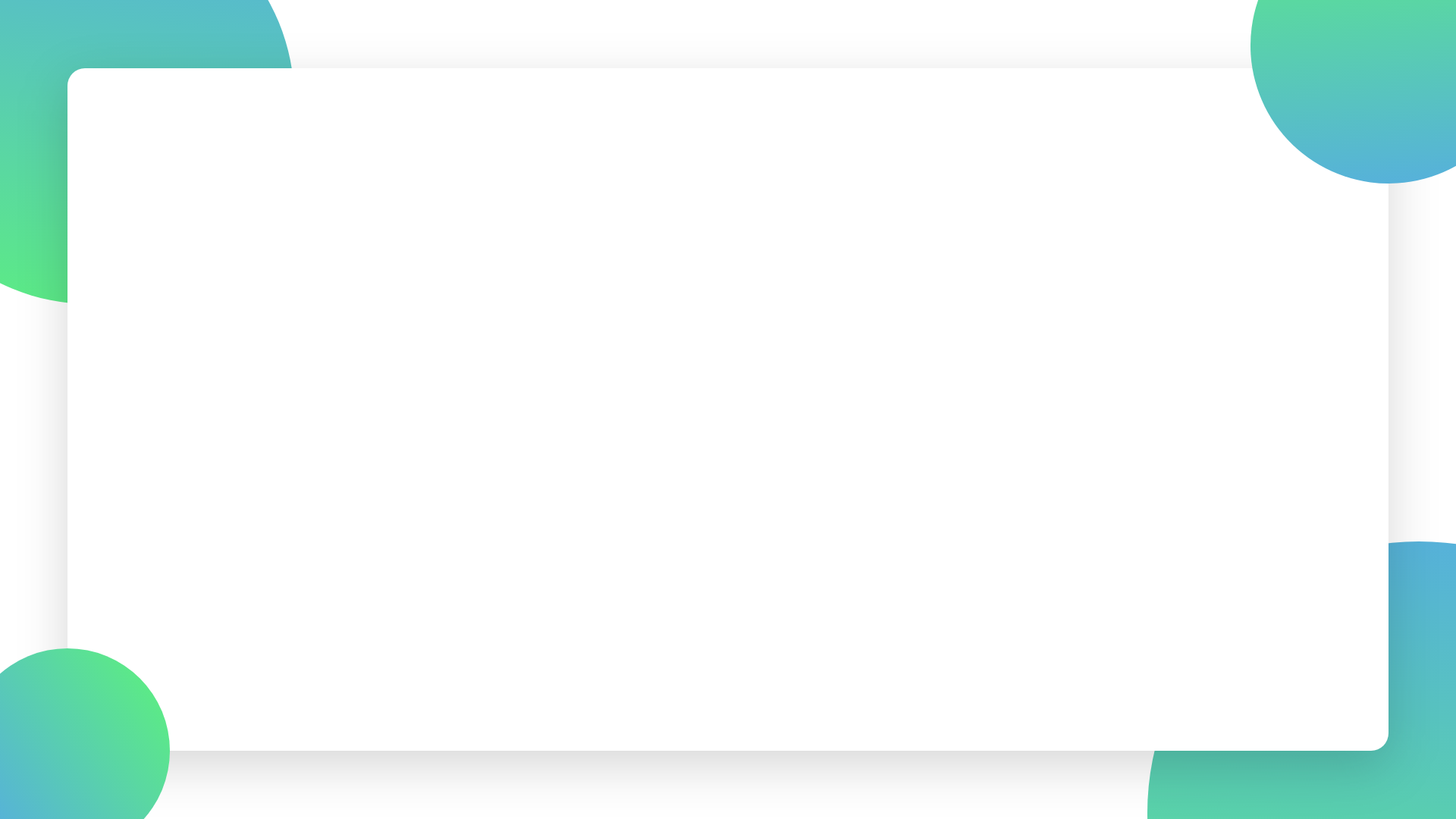 DESAIN EKSPERIMENTAL
Desain eksperimental bertindak sebagai pengidentifikasi faktor-faktor eksperimental yang penting, yaitu, faktor-faktor yang perubahan yang paling mungkin untuk menghasilkan hasil yang diinginkan. Dengan demikian, desain eksperimental dapat bermanfaat, terutama pada tahap awal eksperimen, untuk mengidentifikasi skenario yang harus disimulasikan. Adapun beberapa pendekatan yaitu :Data Analysis: dengan menganalisis data dalam model kadang-kadang mungkin untuk menarik kesimpulan tentang kemungkinan dampak perubahan ke faktor eksperimental.
2k desain factorial
Analisis Varians (ANOVA)
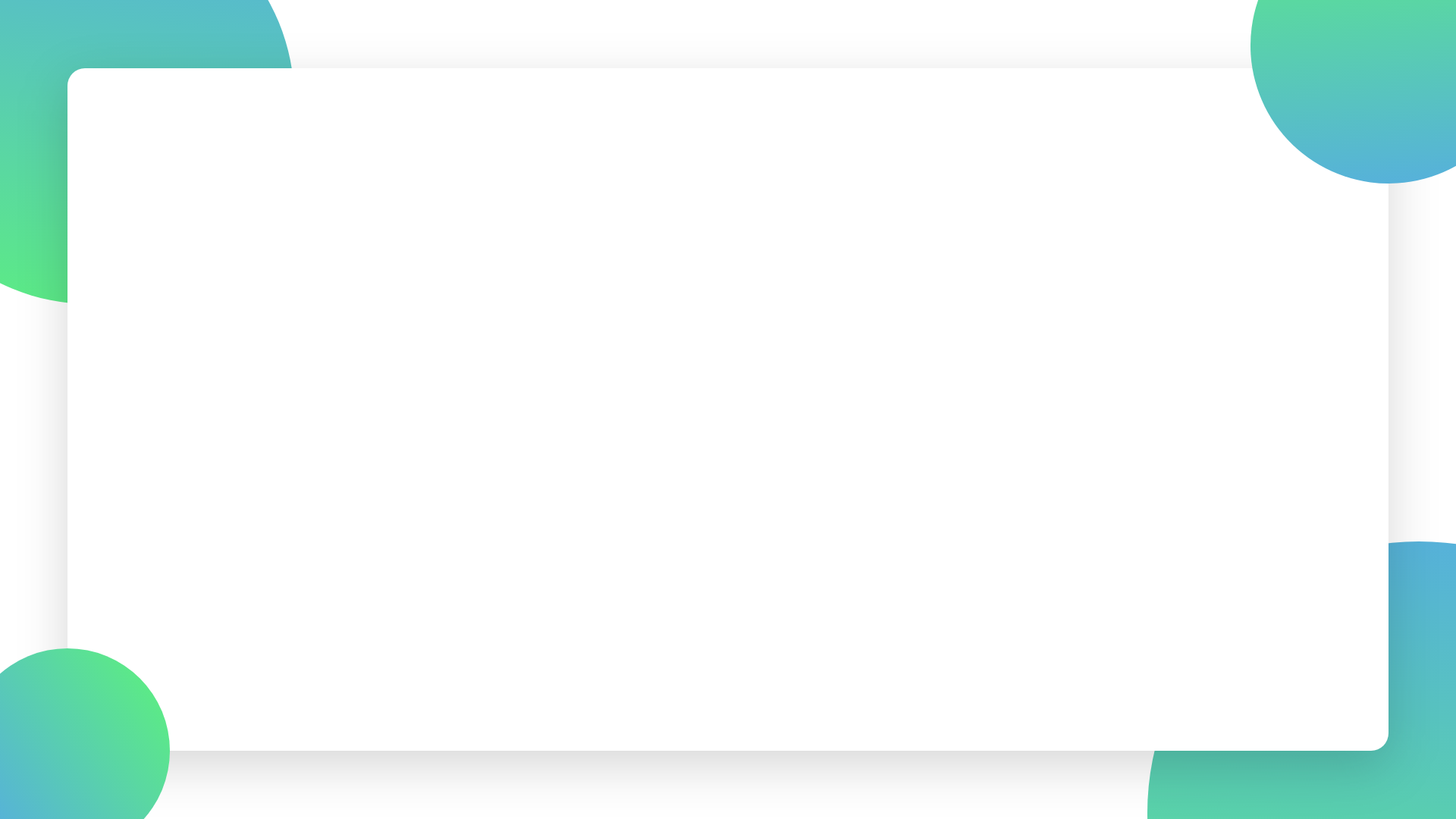 METAMODELLING
Metamodel adalah model model, dalam kasus kami model output simulasi. Karena metamodel biasanya merupakan model analitik, ia berjalan lebih cepat daripada simulasi. Oleh karena itu, mungkin untuk menyelidiki lebih banyak skenario dengan metamodel daripada dengan simulasi itu sendiri. Sisi bawahnya adalah bahwa metamodel adalah perkiraan output simulasi dan hasil yang diberikannya tidak akurat. Ada juga overhead menciptakan metamodel.
	Sebagai titik awal dalam menciptakan metamodel serangkaian hasil, mewakili berbagai kombinasi faktor / tingkat, harus dihasilkan dari simulasi. Pemilihan skenario yang hati-hati untuk disimulasikan adalah penting untuk menjamin akurasi metamodel terbesar dengan jumlah minimum simulasi berjalan.
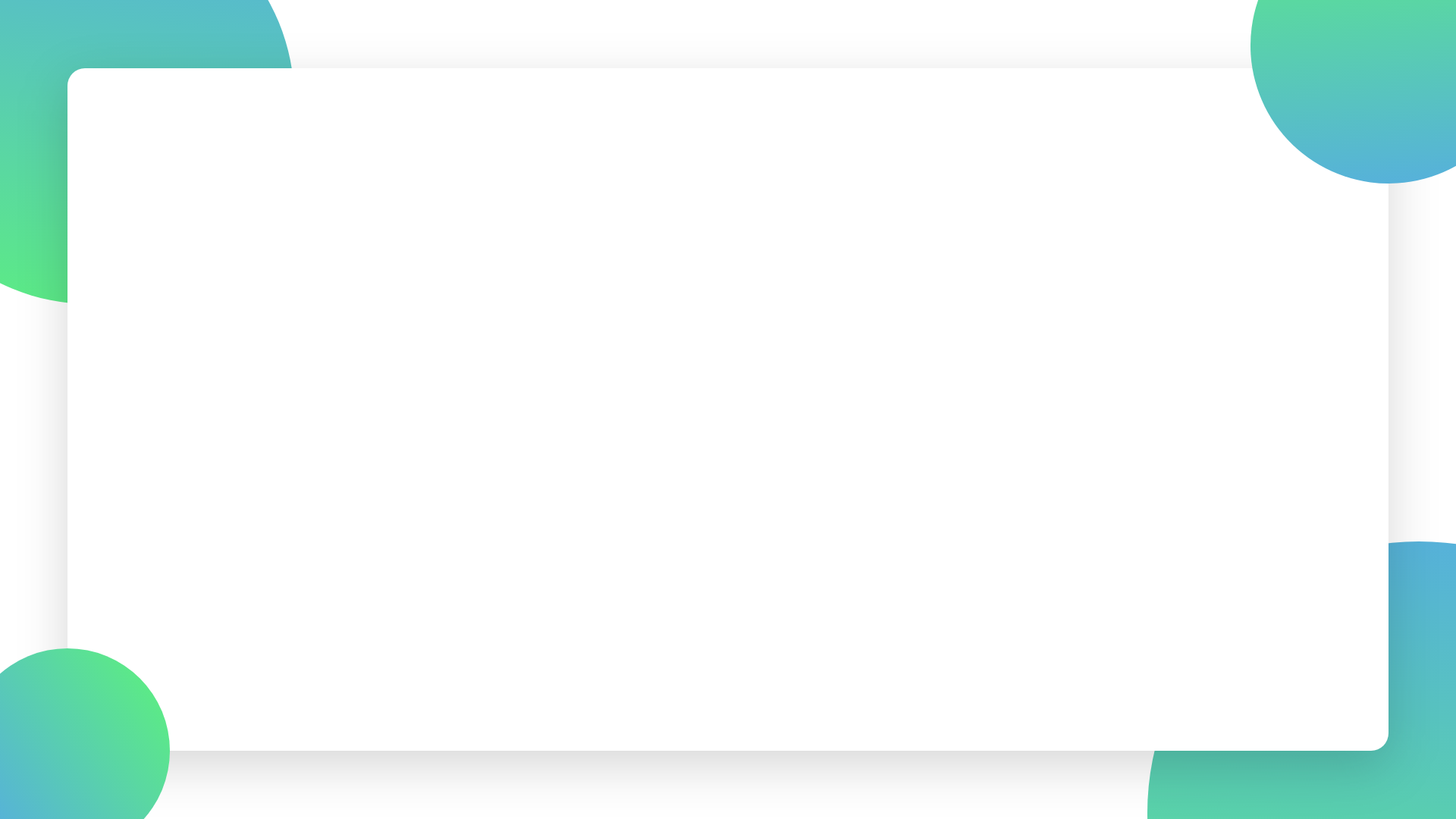 OPTIMIZATION (‘‘searchization’’)
Simulasi optimasi adalah area di mana banyak penelitian baru-baru ini terfokus. Di samping ini, sejumlah vendor perangkat lunak simulasi telah merilis paket-paket optimasi. Dalam optimasi simulasi, tujuannya adalah untuk menemukan kombinasi faktor / tingkat yang memberikan nilai terbaik untuk respons, yaitu nilai maksimum atau minimum. Perbedaan dari optimasi matematis adalah bahwa tidak ada algoritma untuk menjamin solusi optimal.
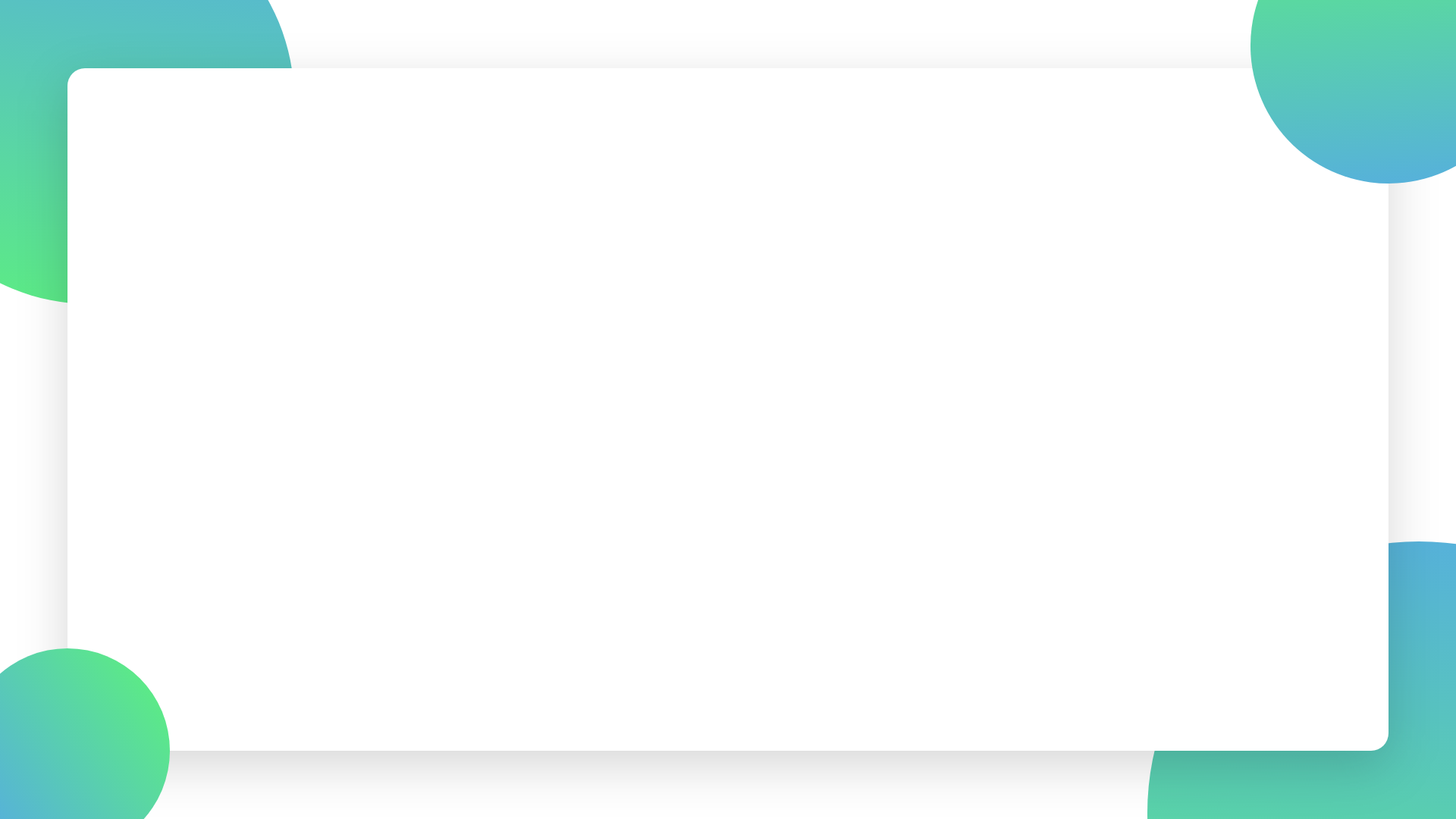 ANALISIS SENSITIVITAS
Dalam analisis sensitivitas, konsekuensi dari perubahan input model dinilai. Dalam konteks ini, input model ditafsirkan lebih umum daripada hanya faktor eksperimental dan mencakup semua data model. Konsep ini ditunjukkan pada Gambar 10.7. Input (I) bervariasi, simulasi berjalan dan efek pada respon diukur. Jika ada perubahan signifikan dalam respon (gradien curam), maka responsnya sensitif terhadap perubahan input. Jika ada sedikit perubahan (gradiennya dangkal), maka responsnya tidak peka terhadap perubahan.
• Menilai efek ketidakpastian dalam data
• Memahami bagaimana perubahan pada faktor eksperimental memengaruhi respons.
• Menilai kekuatan solusi.
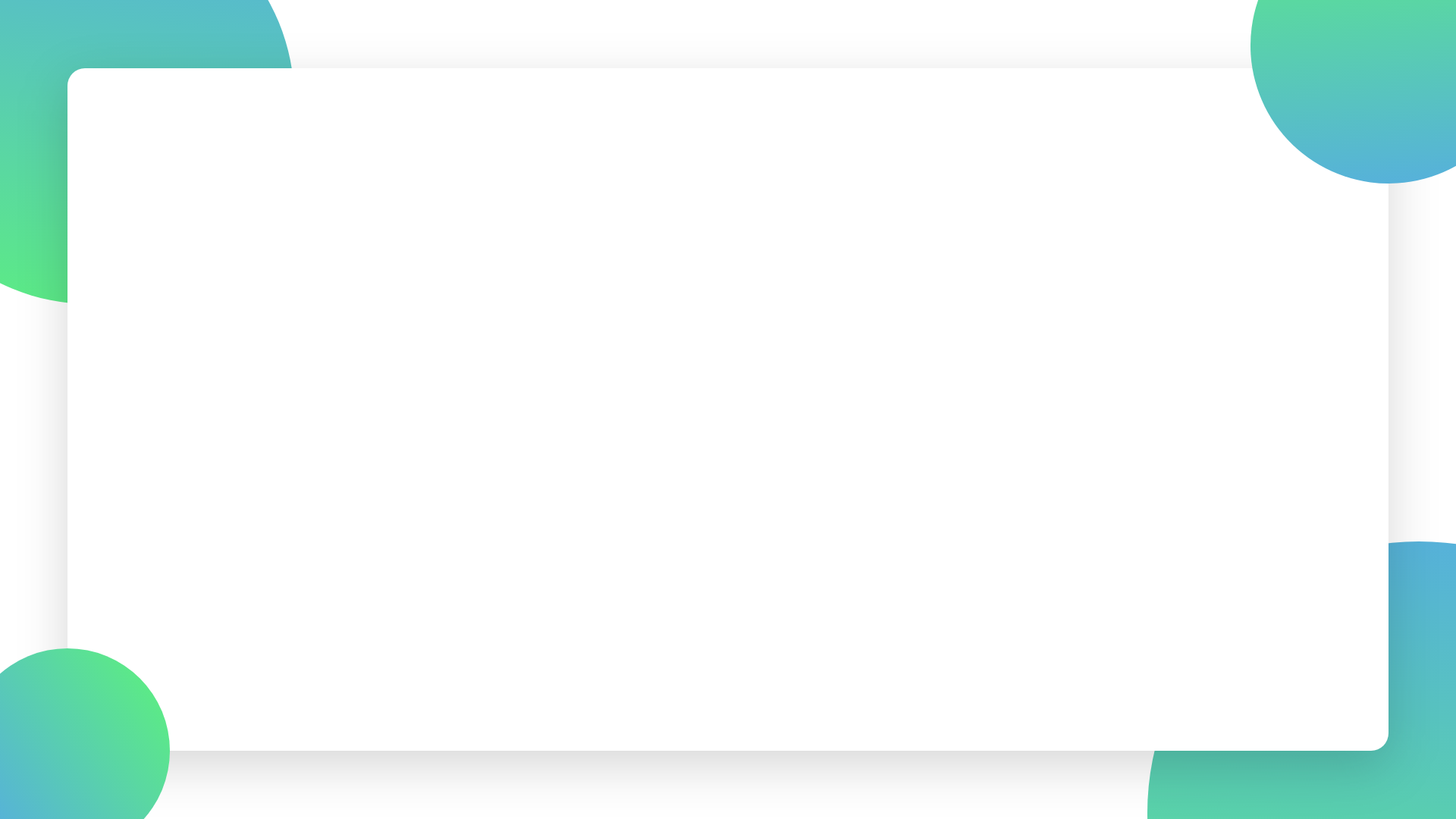 KESIMPULAN
Sifat percobaan simulasi: eksperimen interaktif dan batch, membandingkan alternatif dan eksperimen pencarian.
Analisis hasil: interval kepercayaan untuk estimasi titik (metode standar dengan beberapa replikasi dan metode batch berarti untuk jangka panjang tunggal) dan ukuran variabilitas.
Perbandingan alternatif: interval kepercayaan berpasangan untuk membandingkan dua alternatif, disesuaikan dengan ketidaksetaraan Bonferroni ketika lebih dari dua skenario dibandingkan.
Eksperimen pencarian informal: mengidentifikasi faktor-faktor eksperimental penting, mengembangkan pemahaman tentang solusi kecepatan dan mencari faktor / tingkat kombinasi secara efisien.
Eksperimen pencarian formal: desain eksperimental, metamodelling dan optimalisasi.
Analisis sensitivitas